An ancient murder
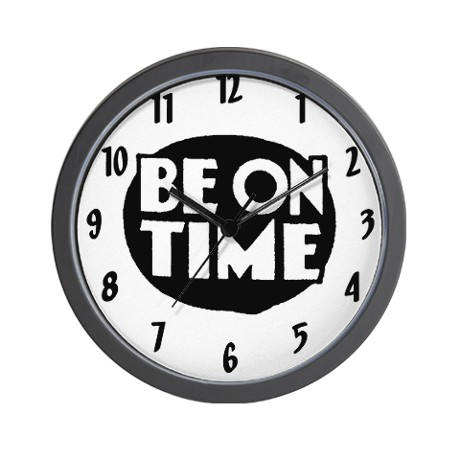 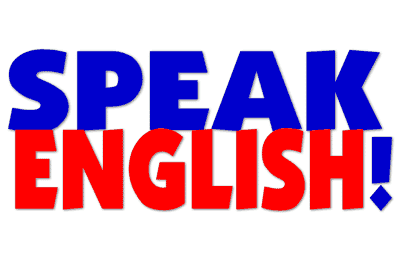 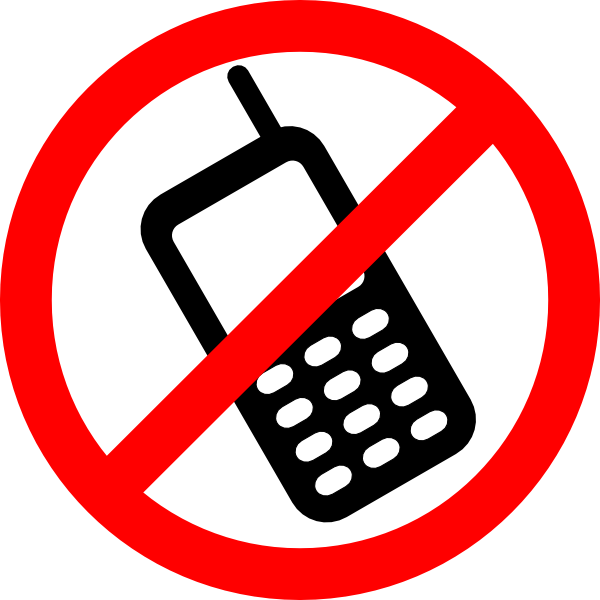 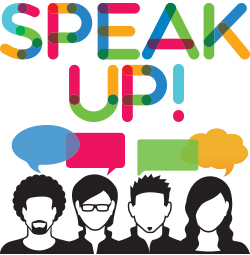 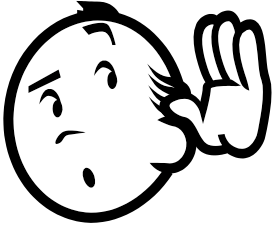 Pronunciation battleships
Rules:
The aim: to sink* your partner’s ships!
2 players: place 3 words anywhere on your grid.

Say  vocabulary words from your grid. 

If your partner has a ship on that word, they say: HIT! You sink the ship!

If your partner doesn’t have a ship on that word, they say: MISS! Now it’s your partner’s turn.
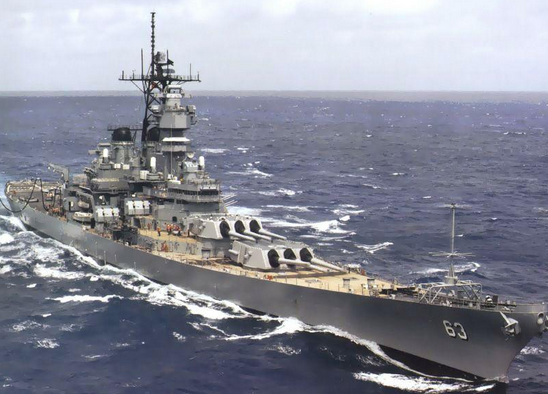 *sink: when something goes under water
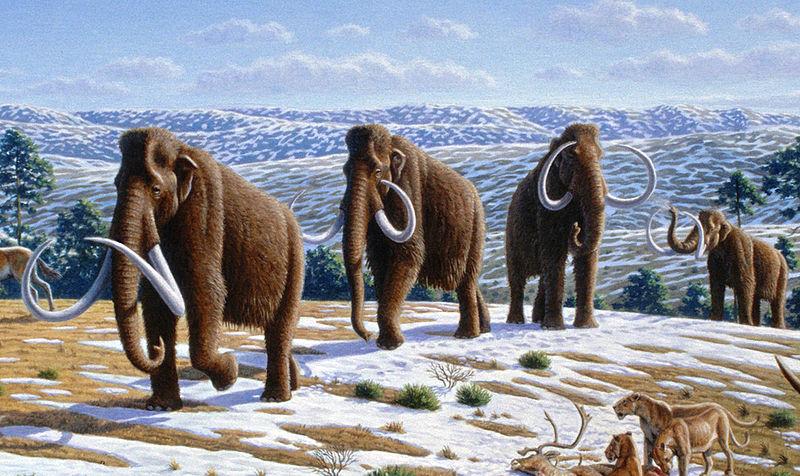 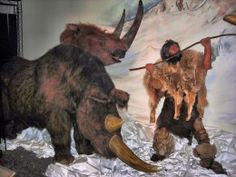 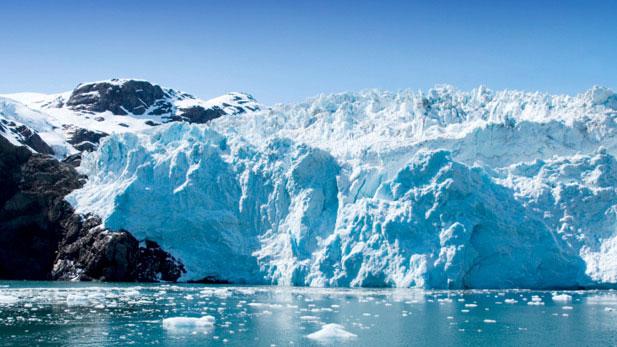 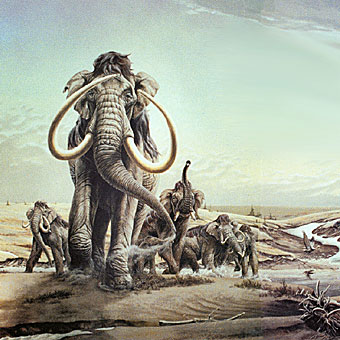 How long ago do you think these pictures were taken?What would be the good things about living at this time?What would be the bad things?
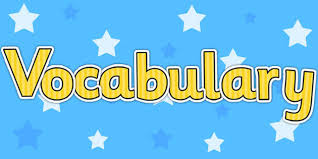 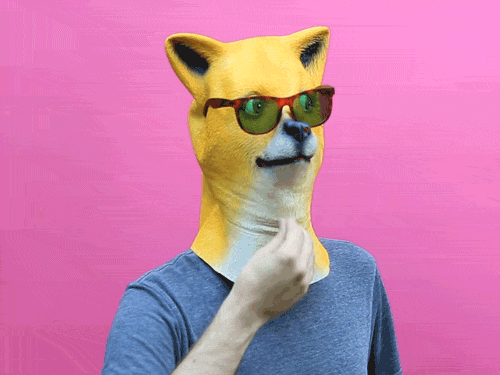 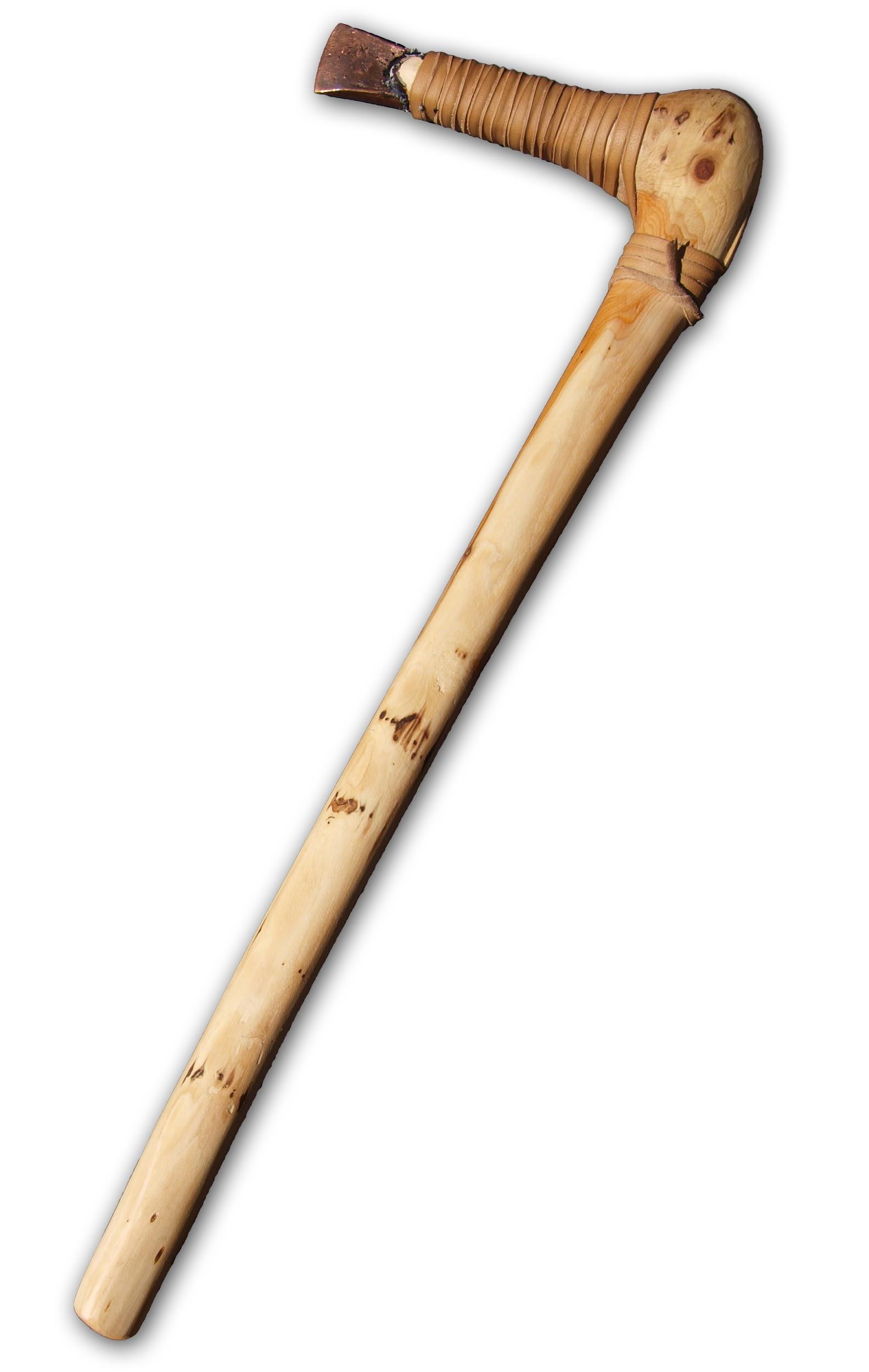 axe (noun)
Alps (noun)
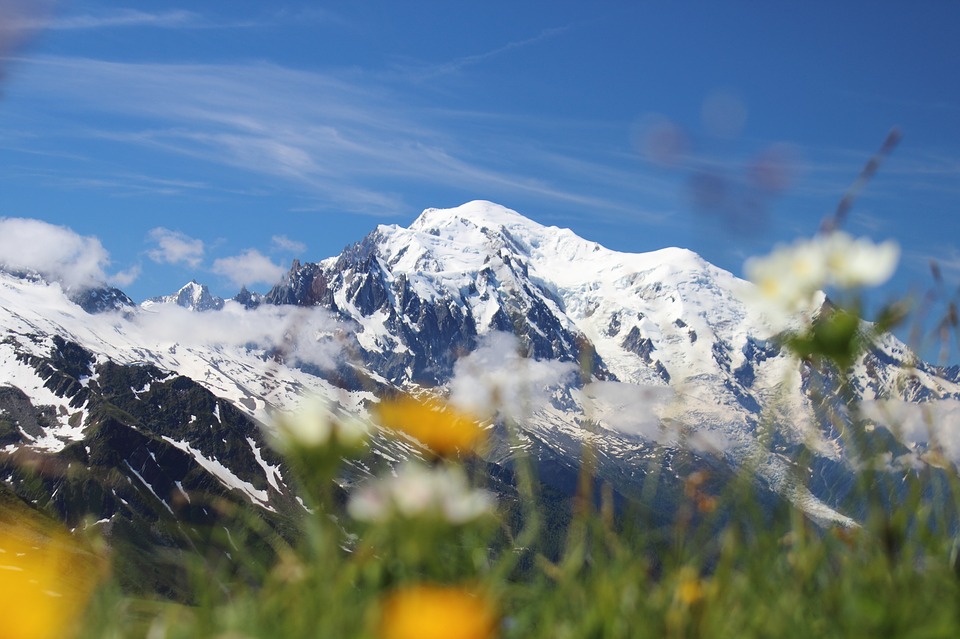 mystery (noun)
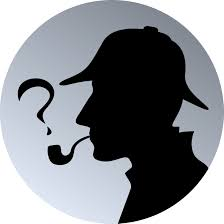 hiker (noun)
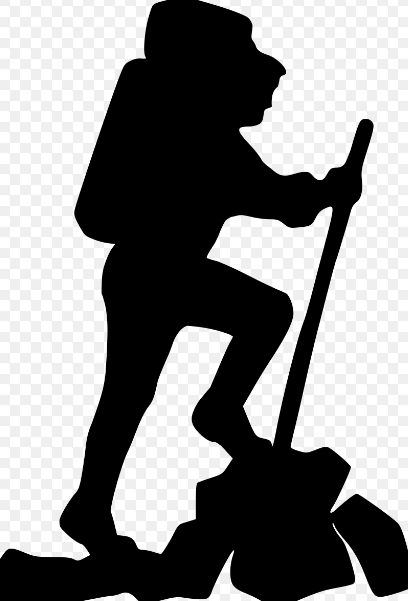 skull
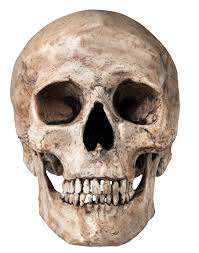 violent (adjective)
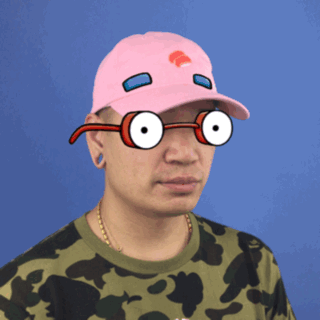 valuable (adjective)
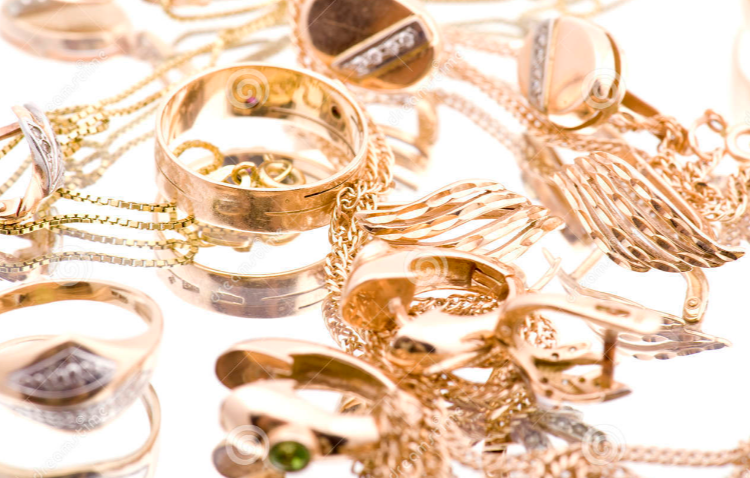 Murder (verb)
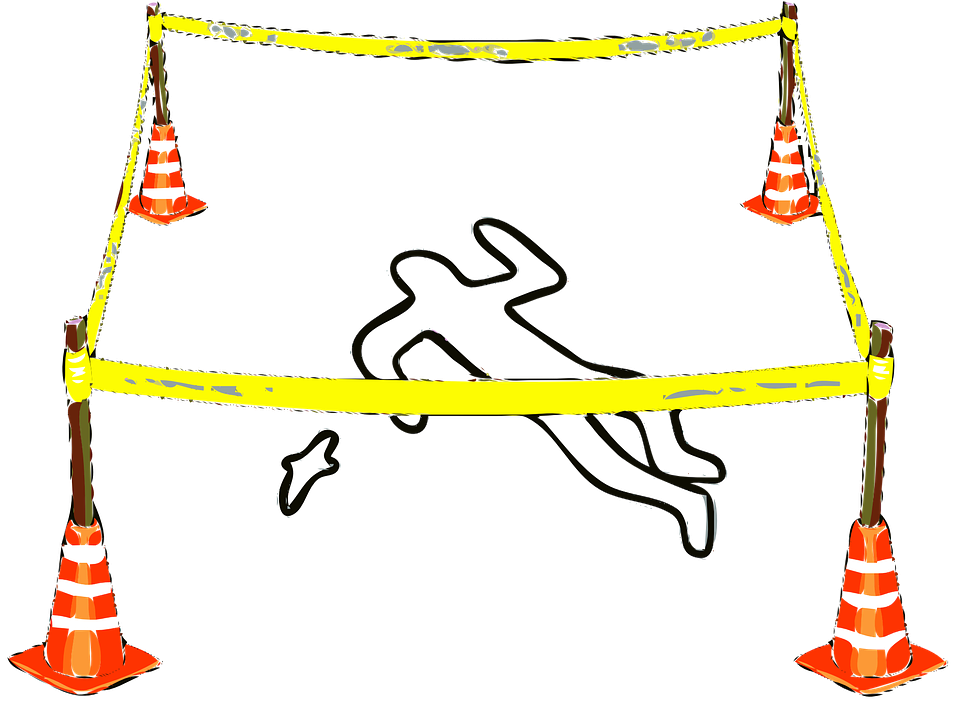 theory (noun)
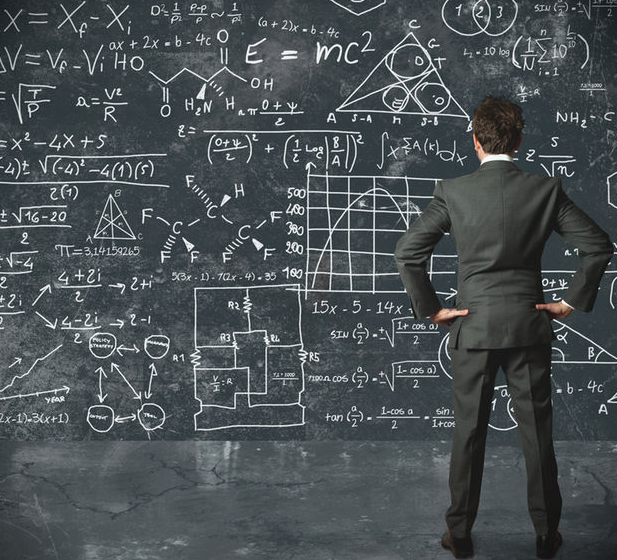 wound (noun)
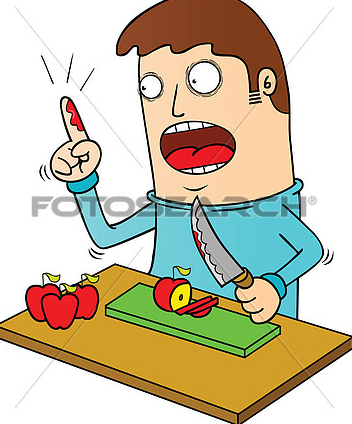 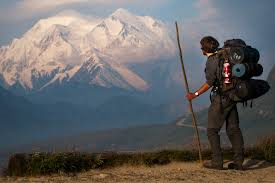 Running dictation
A
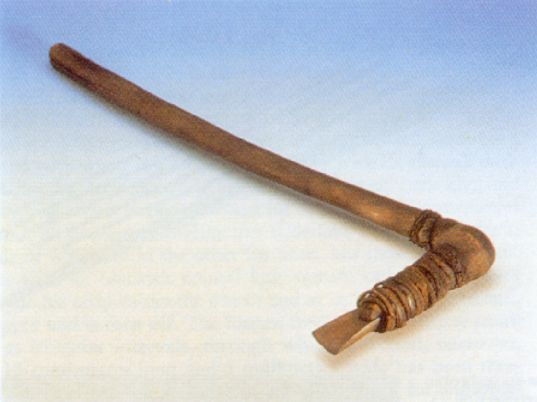 C
B
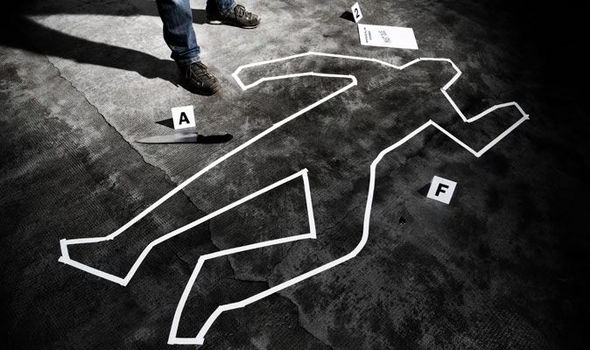 E
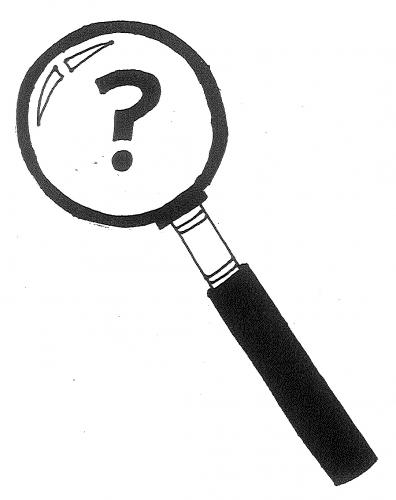 D
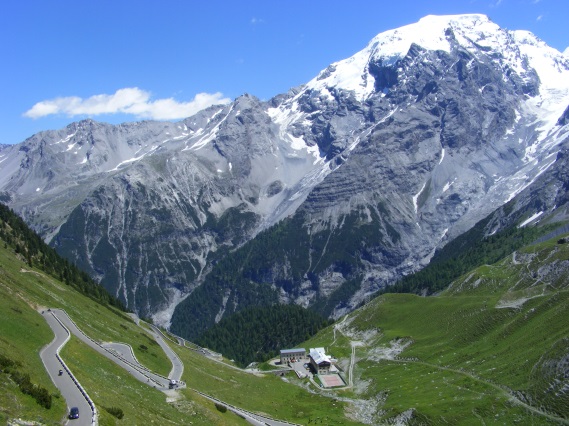 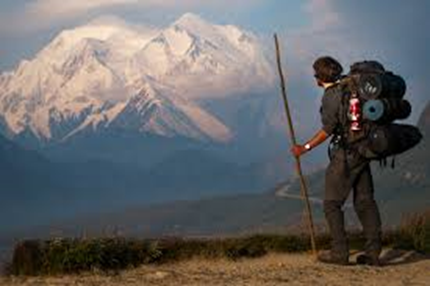 Write the word and it’s definition next to the correct letter
A________________________________
B________________________________
C________________________________
D________________________________
E________________________________
Match the words on your sheets to their definitions

When someone has been killed.
 A problem someone is trying to find the answer to but doesn’t know it.
 A group of mountains found in Europe.
 Someone who is walking up a mountain.
 A tool which can be used to cut things like meat, wood or even stones.
alps
 hiker
 copper axe
 mystery
murder
Reading
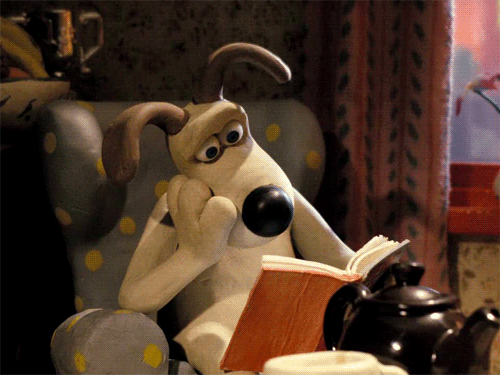 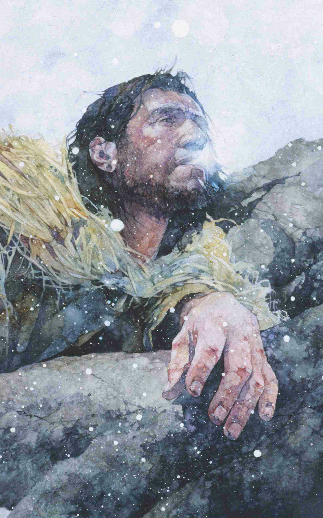 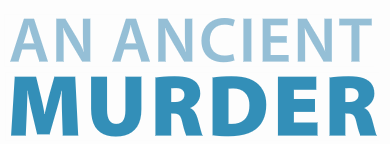 Turn to your books and do exercise A on page 72!
Read quickly! You have 2 minutes

Now turn to page 74 and do exercises A + B
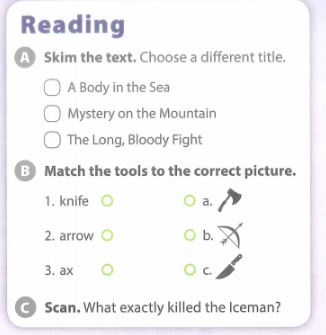 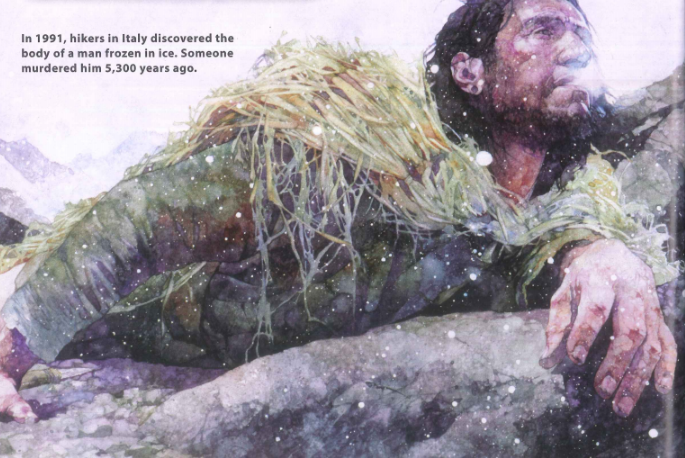 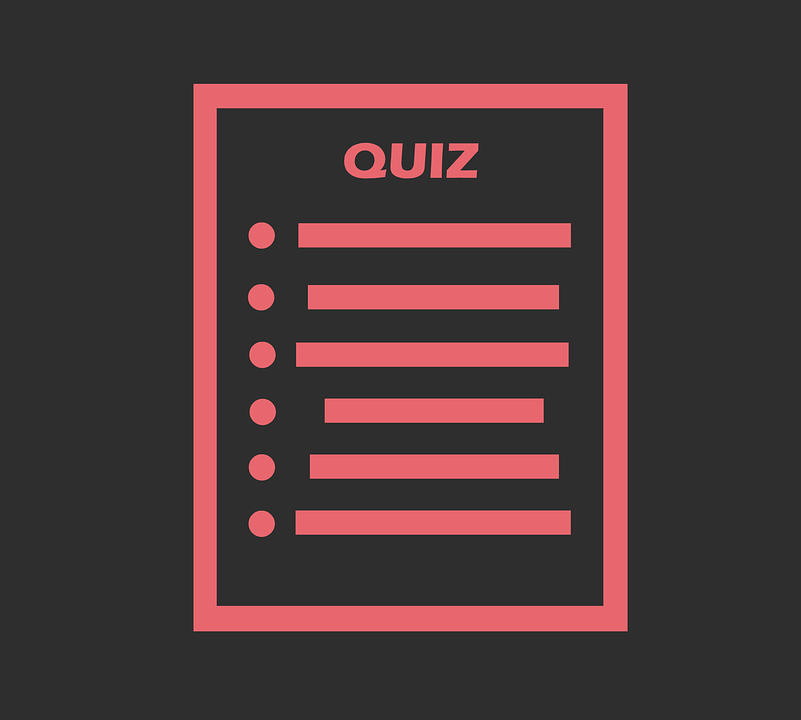 When did the Iceman die?
What were the Iceman’s shoes made of?
How old was the Iceman?
What killed the Iceman?
What did the Iceman have in his stomach?
Video
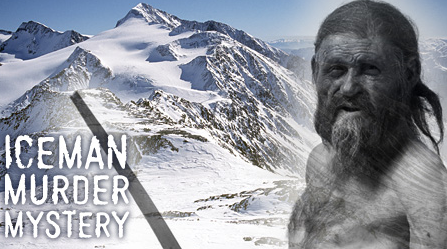 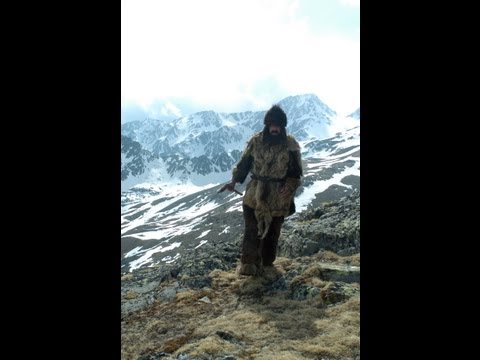 Watch the video.

Write down any words you don’t know!
Why do you think the iceman was killed?
Discuss with your partner

Write down 4 reasons you think he was killed!
Questions around the Room
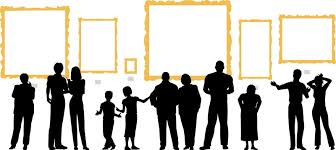 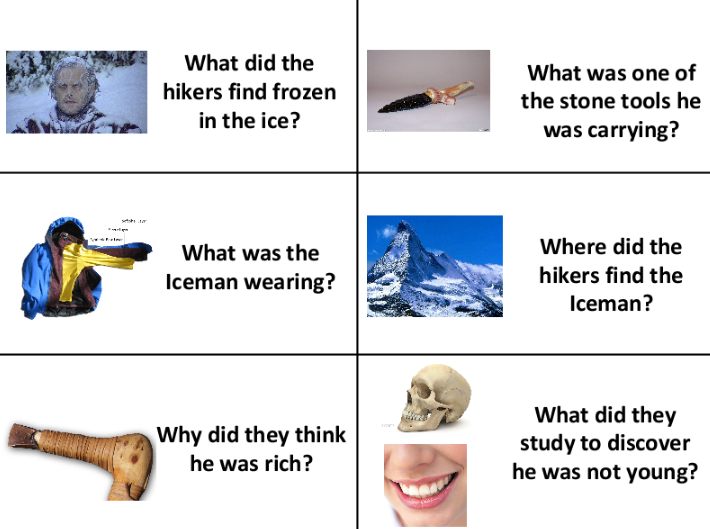 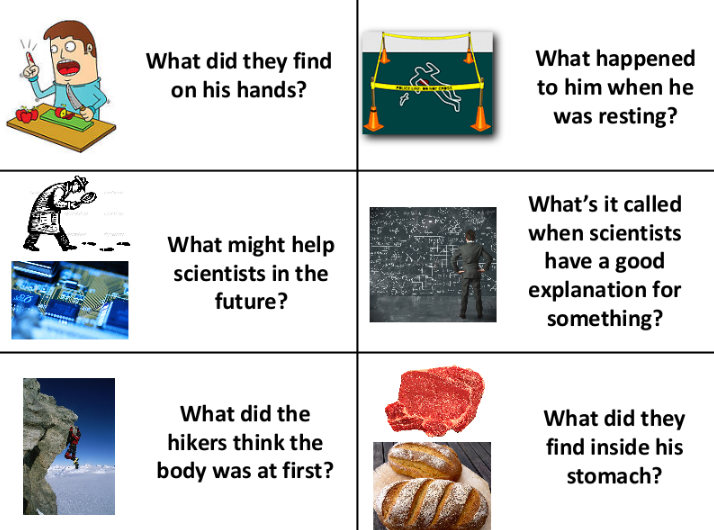 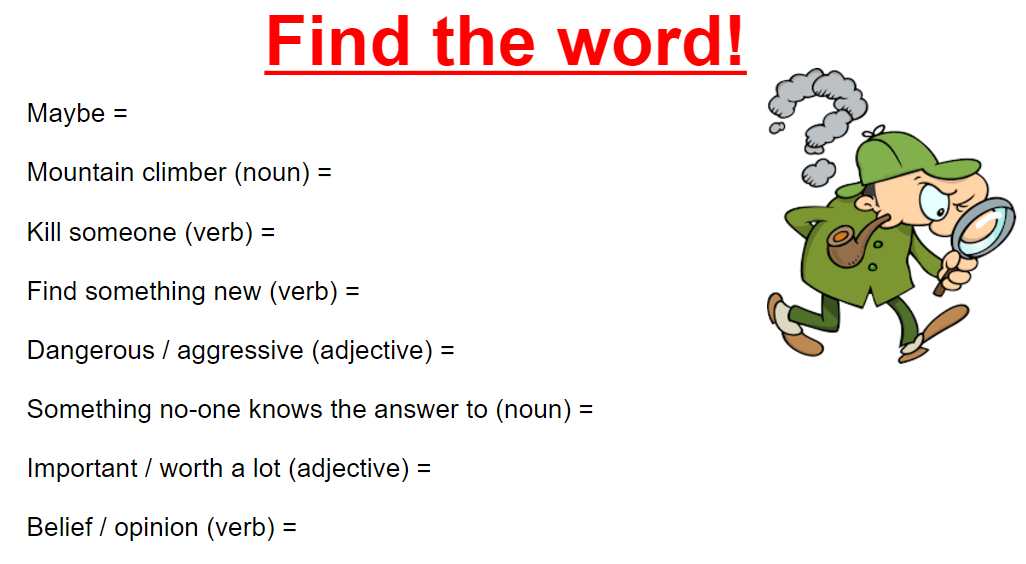 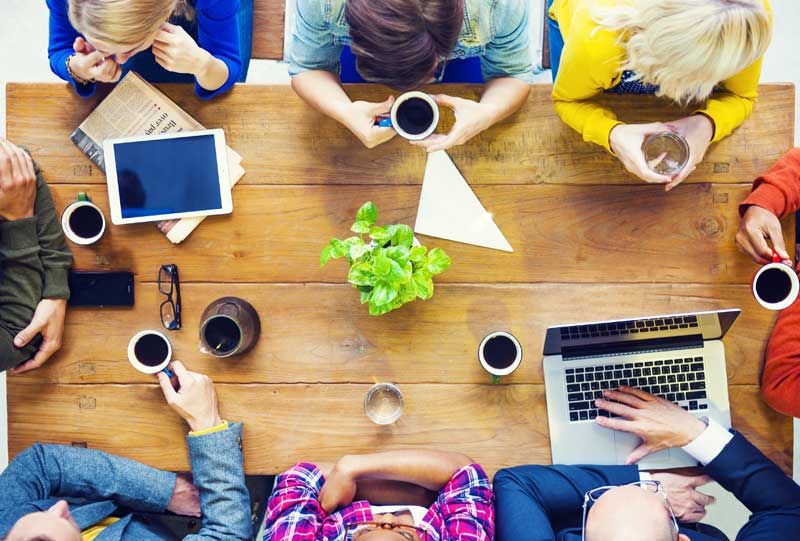 21st Century
Project 1: It’s all in the past
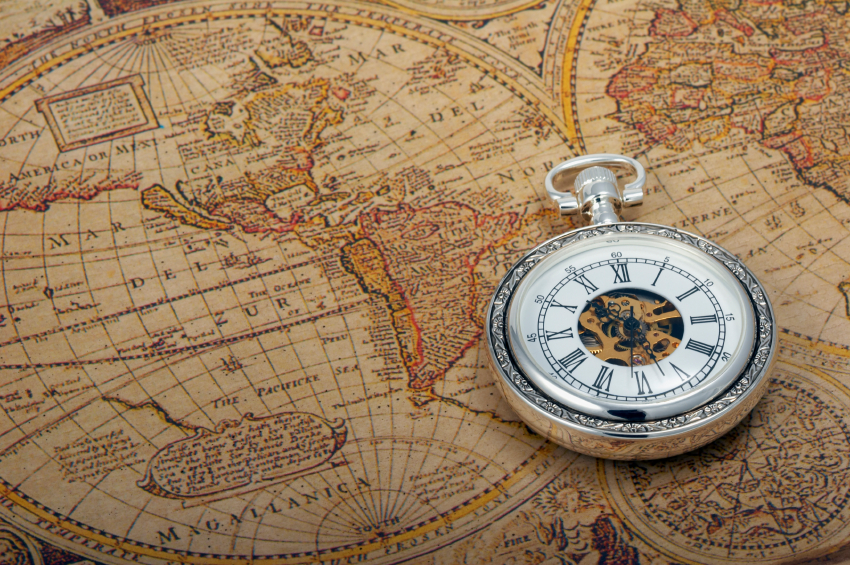 21st CENTURY LEARNING
It’s All In The Past
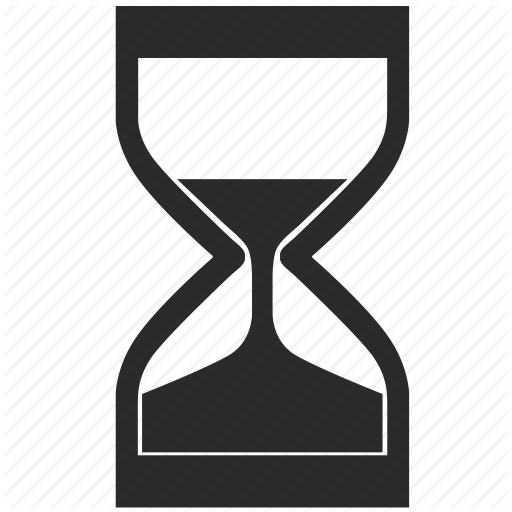 Driving Question
Have we learnt anything from history?

Project Outline
Choose a historical event to research. 

Create a timeline to show the details of the historical event. 

Discuss whether anything has changed since this historical event and if we have learnt anything from it.

Tools: Dipity / Hstry / Our story
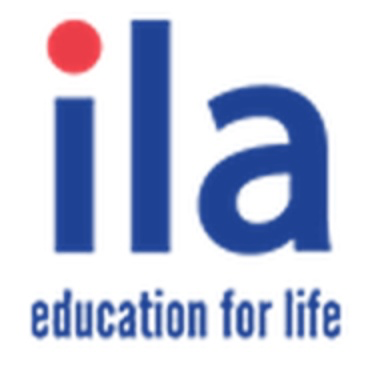 Class Rules!
SPEAK ENGLISH!
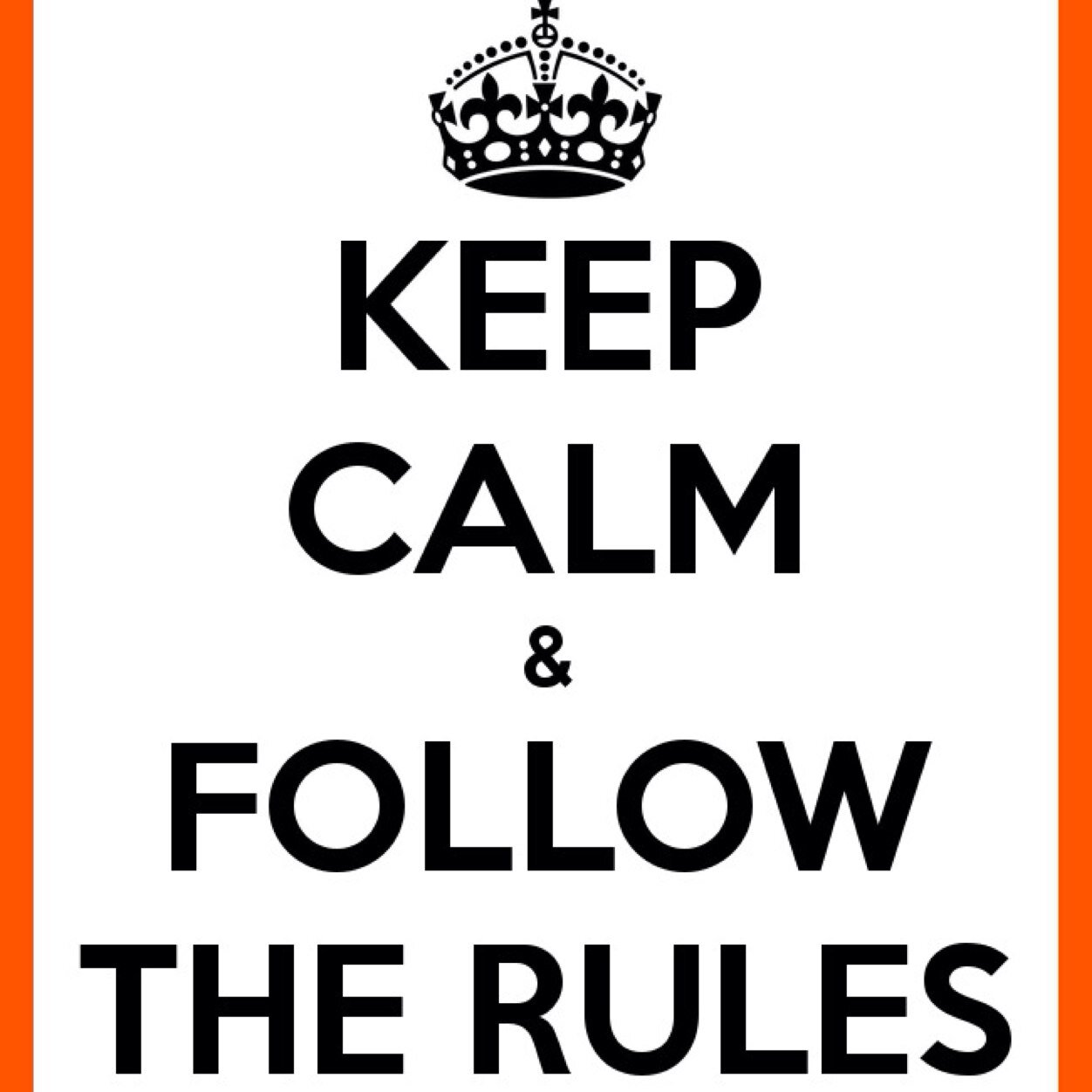 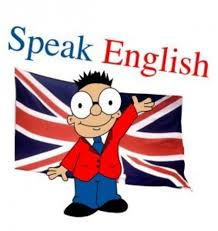 Class Rules!
Don’t forget your devices!
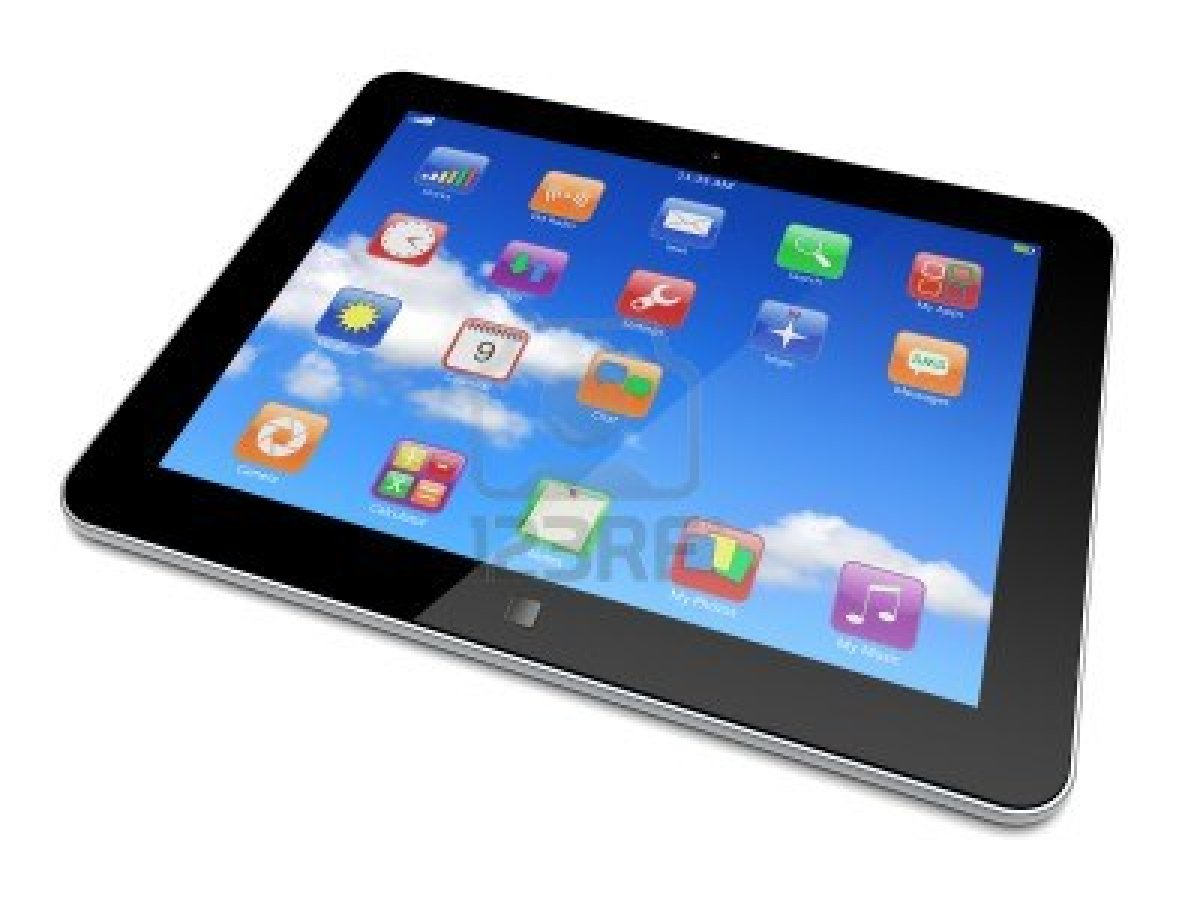 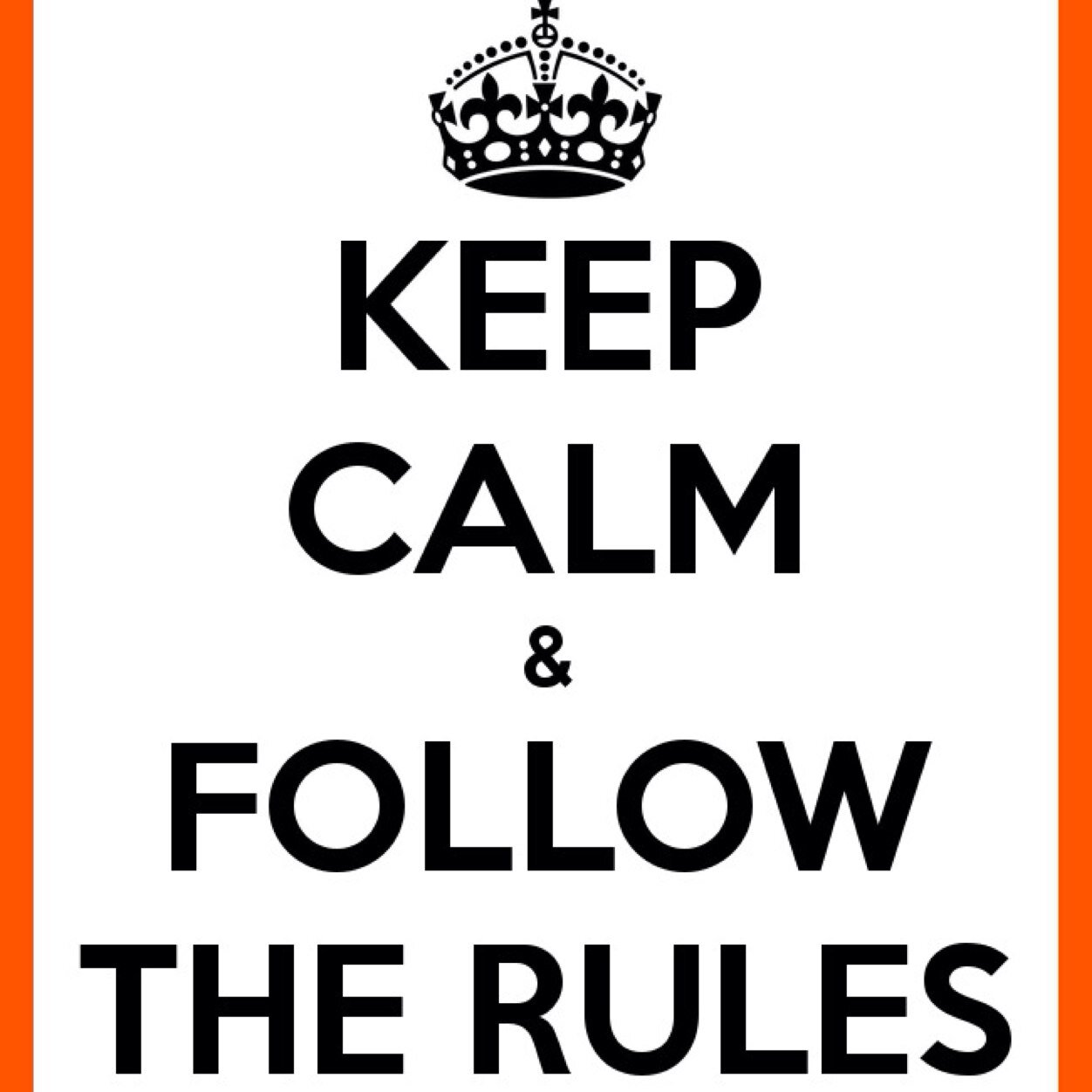 Class Rules!
No texting, social media, games, etc.!
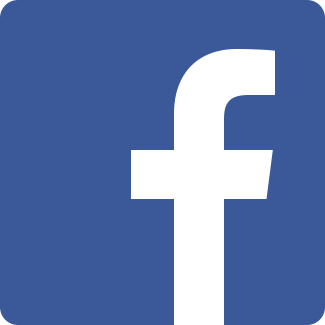 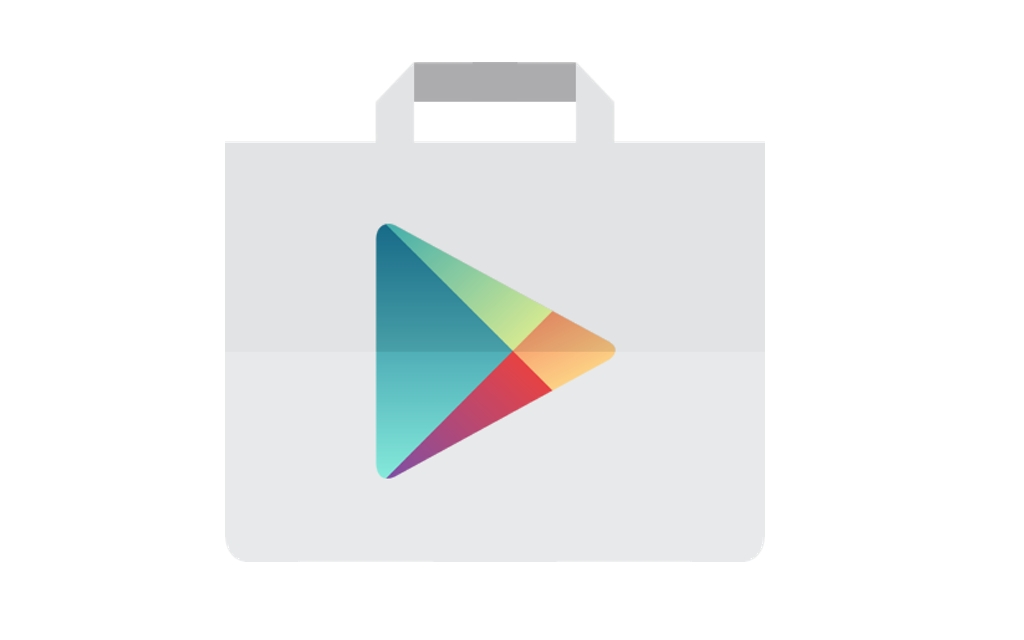 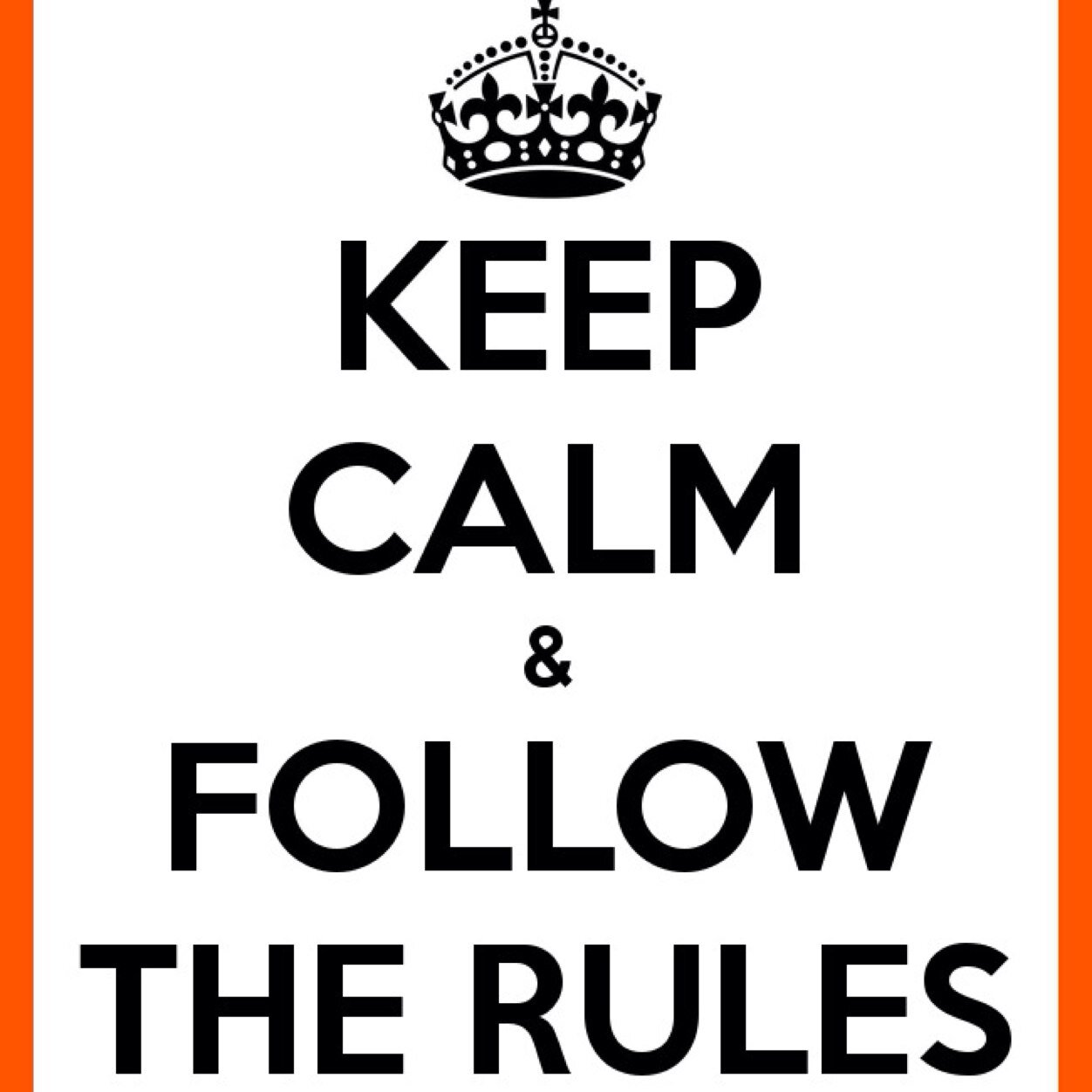 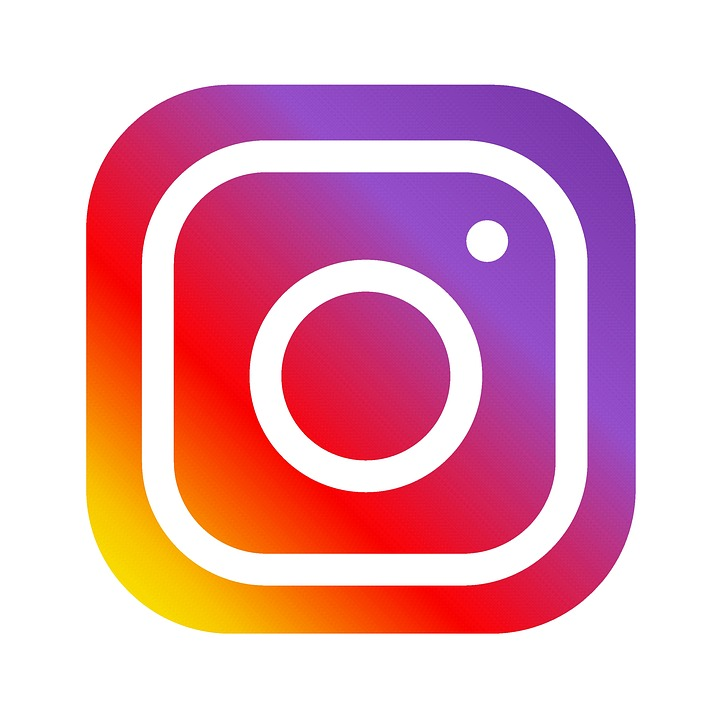 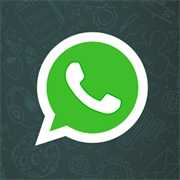 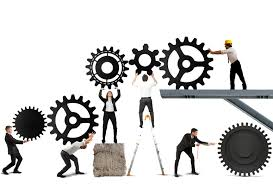 Class Rules!
Make sure you are all contributing EQUALLY to your group project!
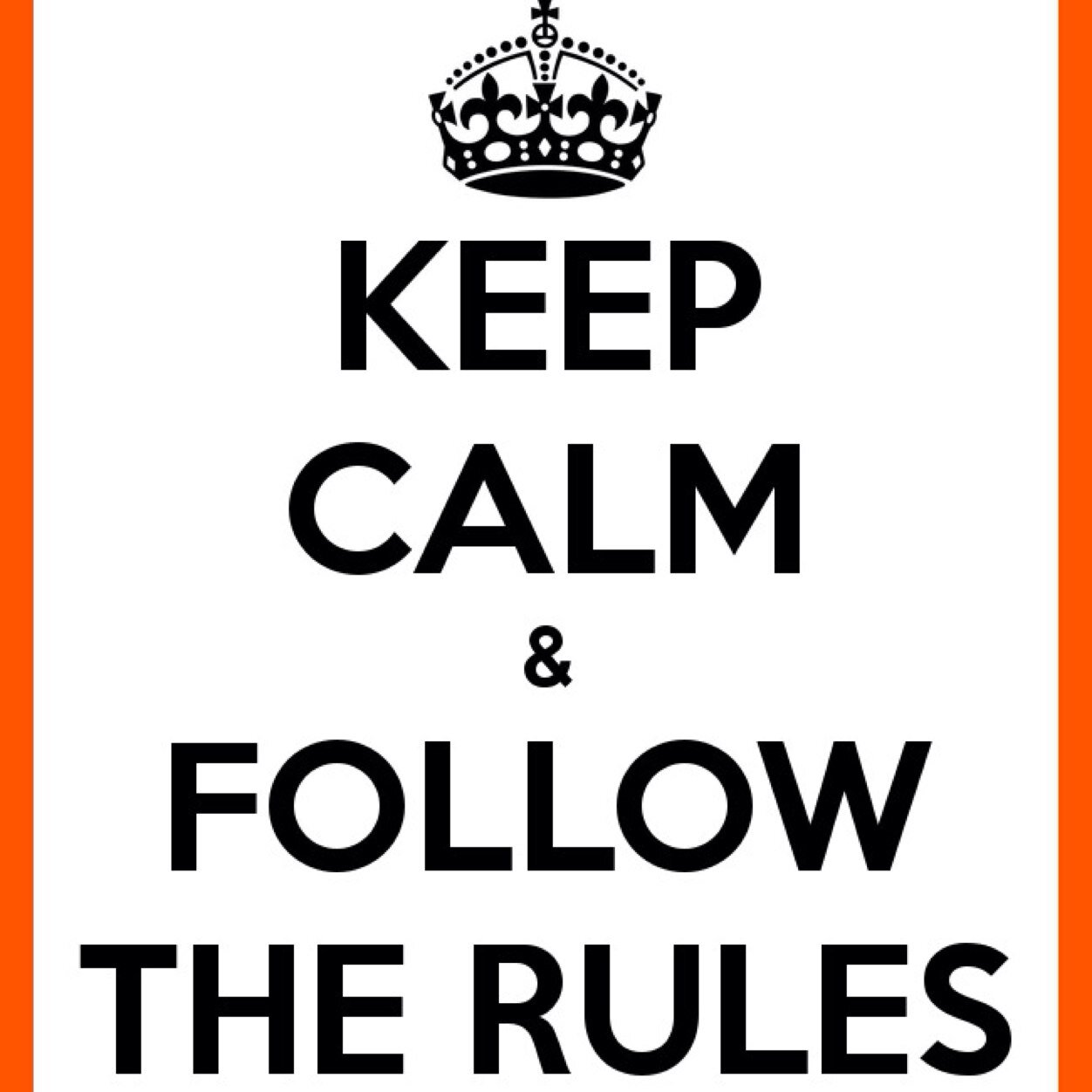 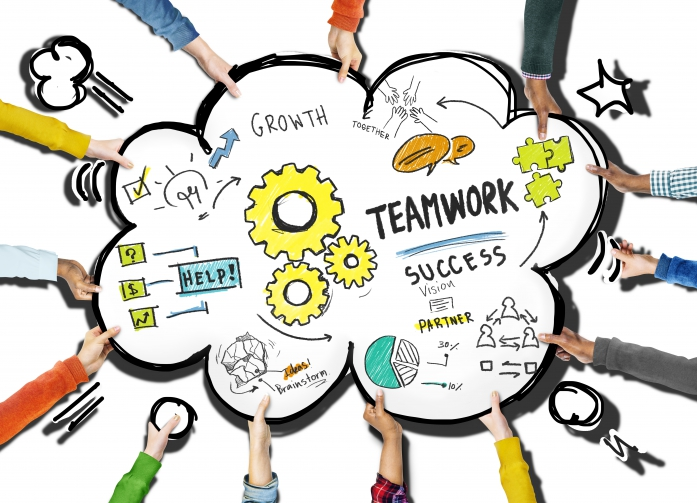 Functional English
In ……..
…….Years ago
For ………………………………...
From……………….. to…………..
Today:
1) Planning: 
	*What? Happened
*When? Did it happen
	*Where ? Did it happen
	*Who were involved?
2) Draw a timeline for your event
3) Present what your project is about to group. Explain who will do what.
Discussion questions
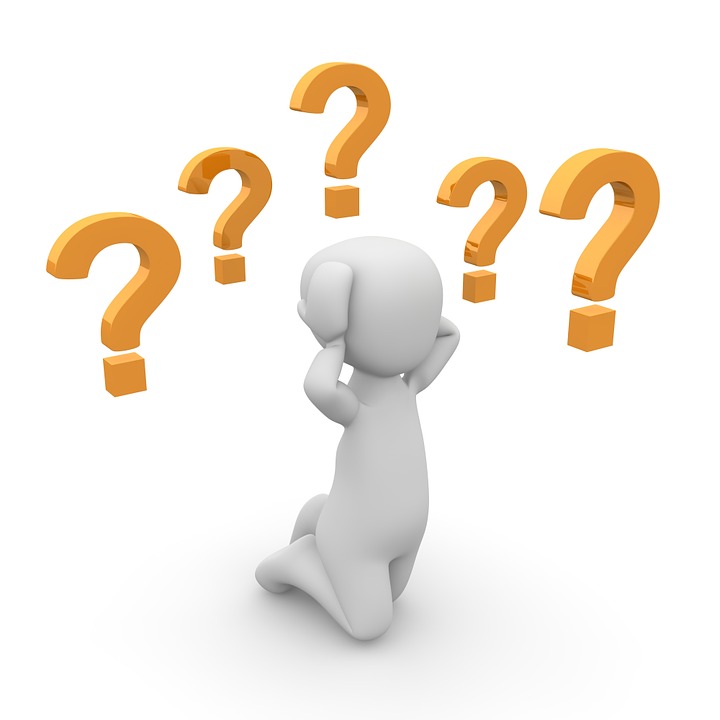 Discussion questions:
What historical event have you chosen?
Why are you interested in that historical event?
Has the world changed since the historical event?
What can you learn from the historical event?